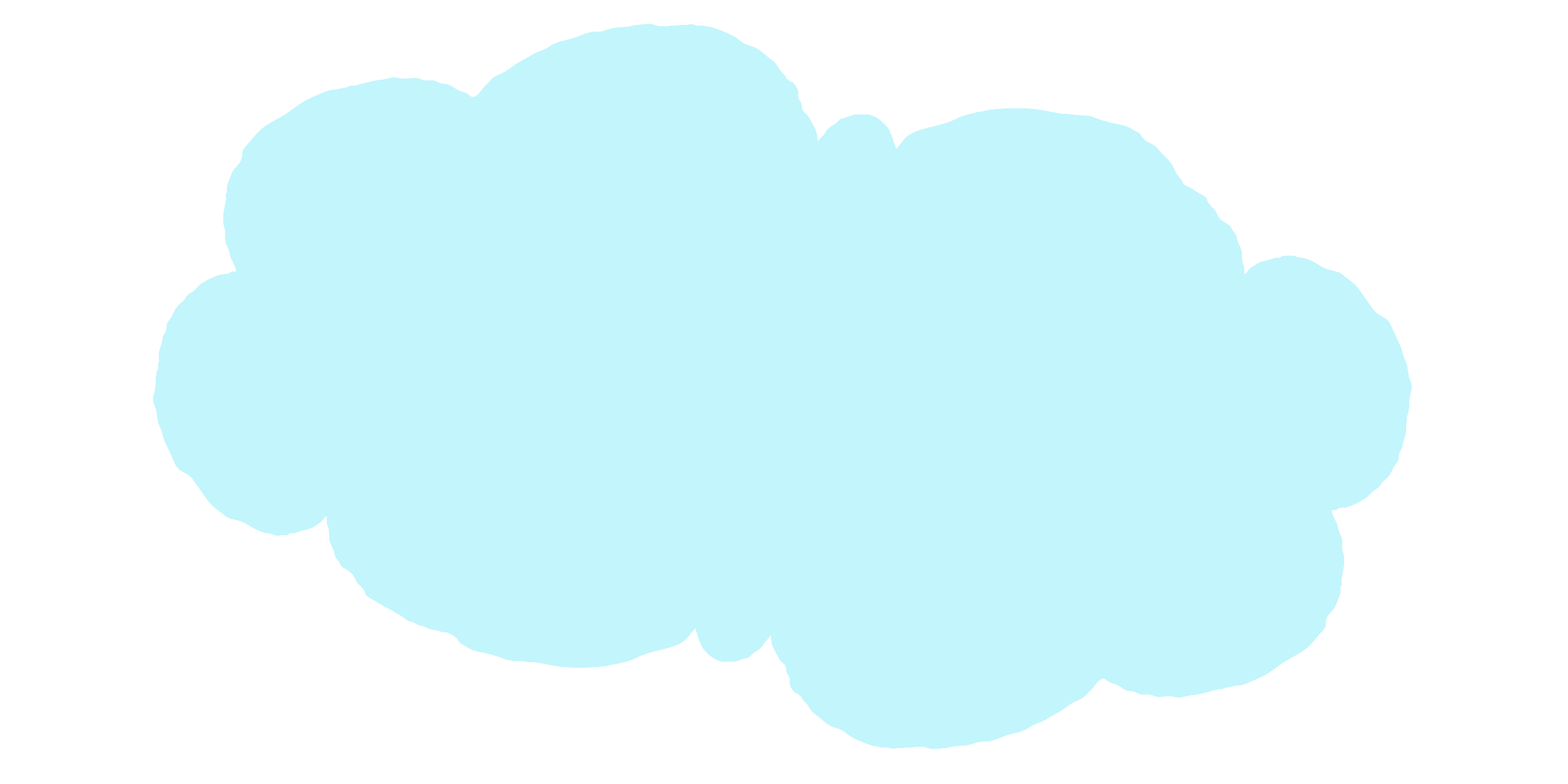 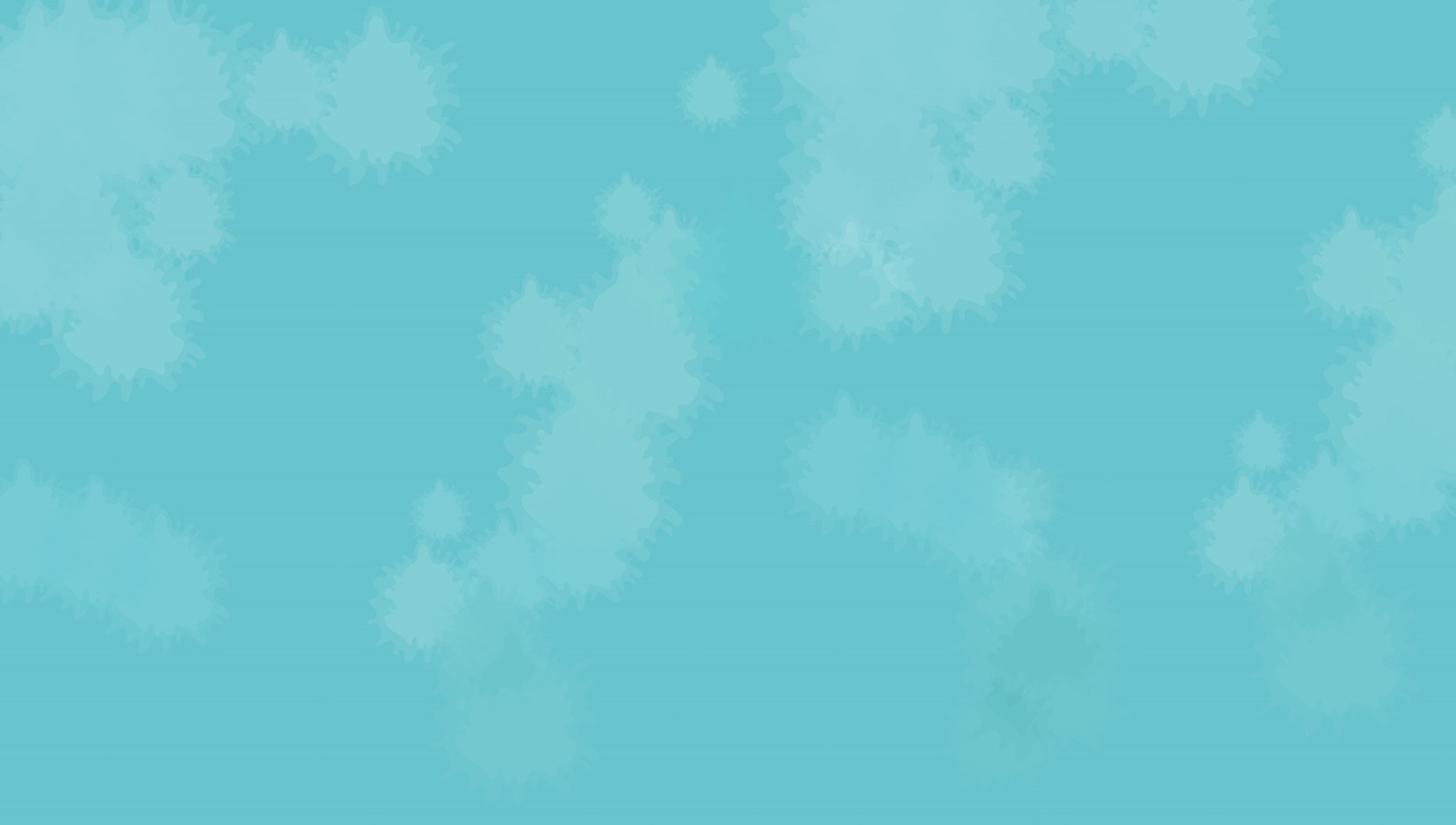 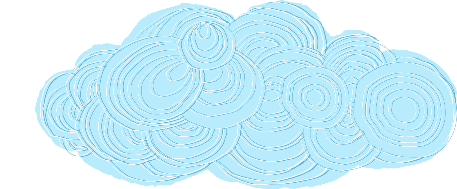 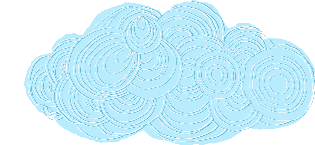 Bài 18: Chăm sóc bảo vệ vật nuôi
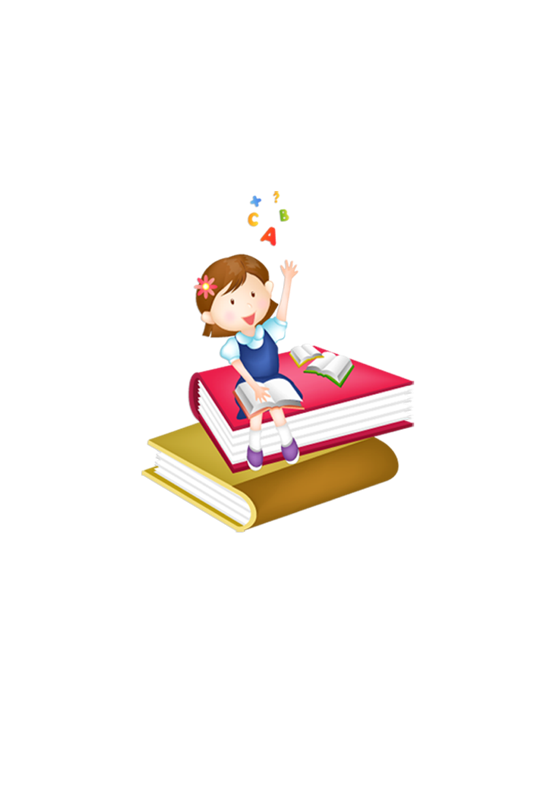 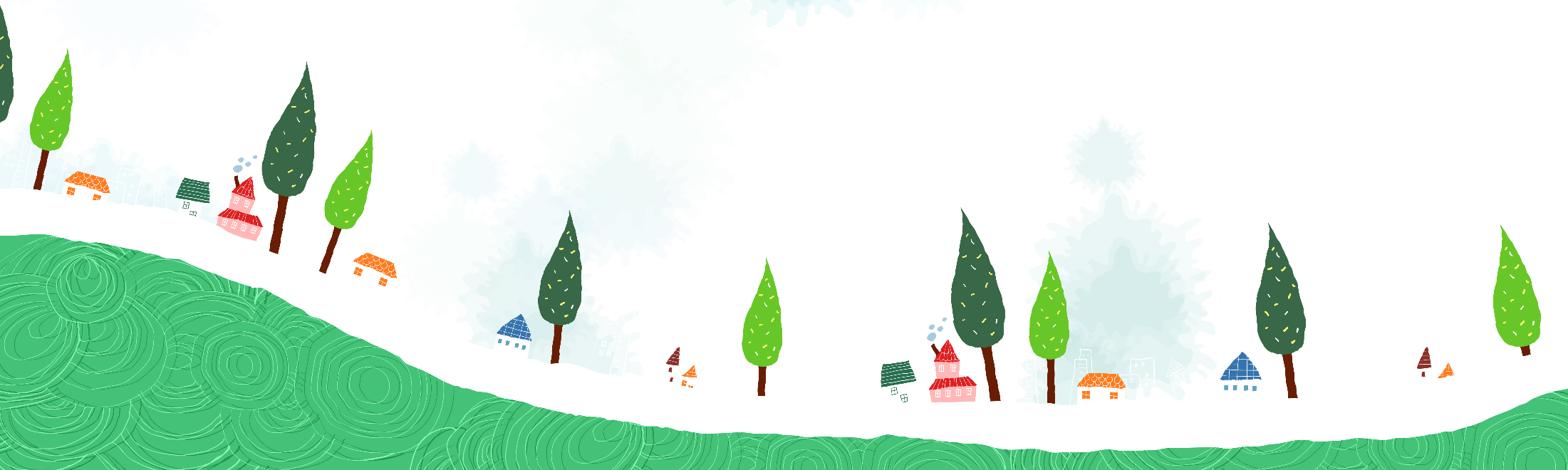 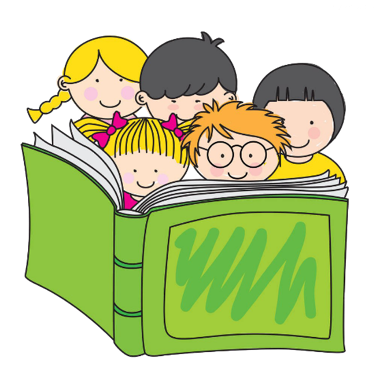 Tiết 1
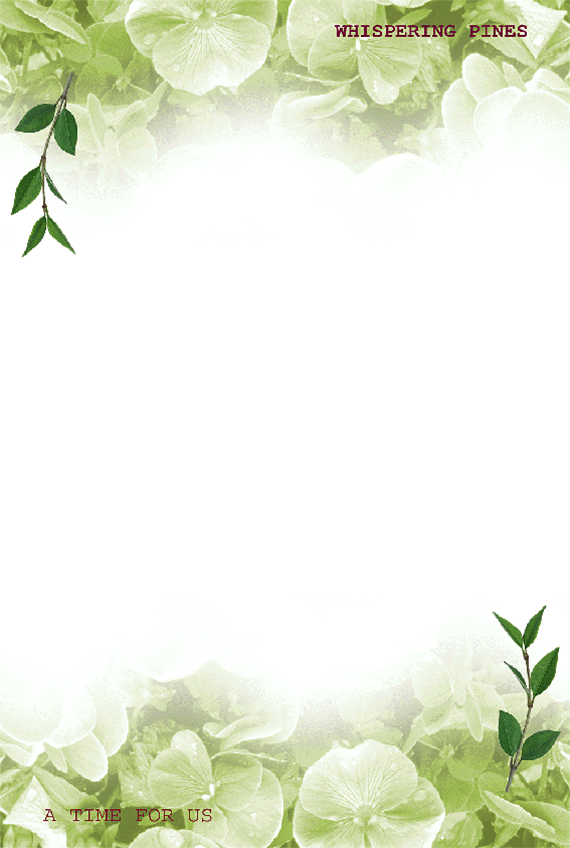 Khởi động
Cả lớp cùng hát bài Gà Trống Mèo Con Và Cún Con
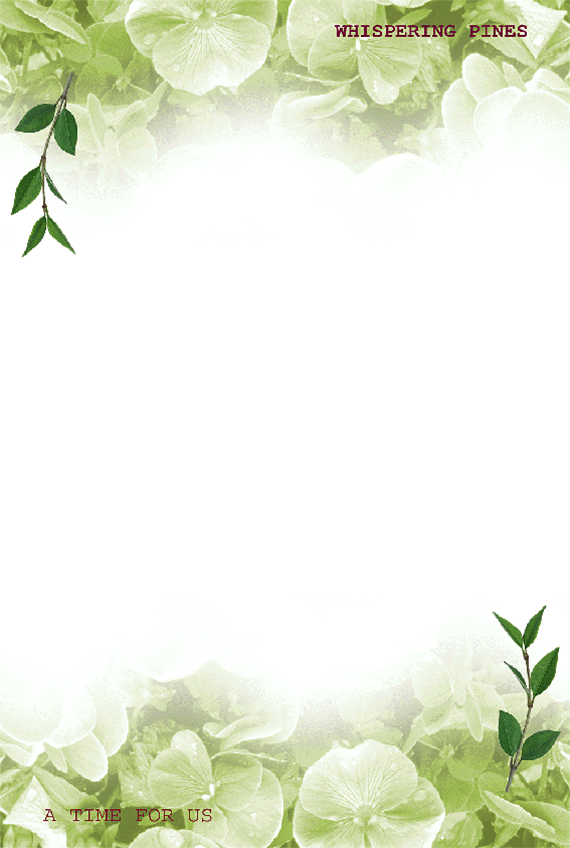 Hoạt động khám phá
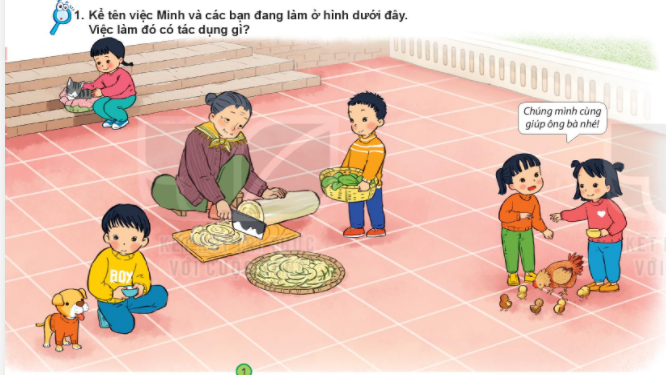 Các việc làm chăm sóc và bảo vệ vật nuôi: cho ăn, uống; giữ ấm cho động vật vào mùa đông,...
Trò chơi Ai nhanh ai chiến thắng
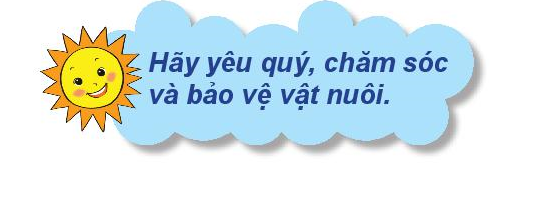 Củng cố bài học